TREASURY RESPONSE TO THE COVID-19 RESPONSE IN CASH MANAGEMENT IN HUNGARY
TCOP VC April 29, 2020
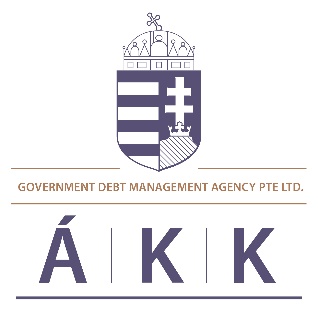 András Réz
Deputy CEO
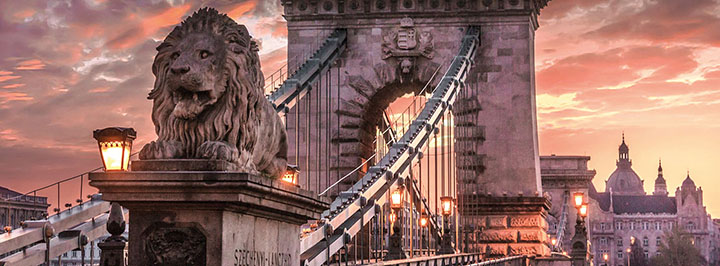 setup of cash management in Hungary
ÁKK’s legal mandate:
The Government Debt Management Agency Pte. Ltd. (ÁKK) is responsible for the state’s cash management according to the law that governs public debt management (Act no. CXCIV. of 2011 on the Economic Stability of Hungary), stating that the minister responsible for public finances performs these tasks through ÁKK.
General objectives by the law:
Ensure the continuous liquidity of the budget taking into account the forecasts provided by the Hungarian State Treasury, therefore there is a strong co-operation between ÁKK and the State Treasury
Roles in liquidity management:
The Hungarian State Treasury (HST) carries out the budget execution and elaborates the daily forecasts for the TSA balance on the basis of budgetary information
ÁKK plans and carries out all cash management transactions in the money market
In the present pandemia this co-operation is even deeper and stronger
Modified debt and cash management during covid-19
Fiscal policy and capital market changes required a more flexible debt and cash management:
Deficit was increased from 1pc to 2.7pc of GDP – in April a revised funding plan included higher domestic and FX bond issuance
Auction calendar was revised (from biweekly to weekly bond auctions) to increase flexibility of funding
To reduce funding risk and increase the maturity, FX bond issuance is increased: in April EUR 2 billion extra financing was executed with tenor of 6 and 12 years
Since liquidity risk increased during the pandemic, a more active co-operation exists between ÁKK and State Treasury: daily exchange of information instead of twice a week before
The size of liquidity buffer increased to manage faster budgetary outlays and lower budget revenues
Modified treasury operations during covid-19
The operation of the Hungarian State Treasury also changed as a reaction to the pandemic:
HST already offered fast (one-day) payment processes for urgent payments: its use increased on demand from the government
However that increased liquidity risk, therefore HST is more active in updating and providing its liquidity forecast
HST is also an important channel for retail government debt sale to households – actually more developed than bank systems in case of online bondsales, and a new marketing campaign was started to increase the use of ”webtreasury”
The cooperation between HST and the Tax Administration is also stronger in order to handle the rescheduled payments and reimbursements of the tax system. (e.g., extra taxes on banks and retail businesses, an extra day for repayment of VAT amounts…)
ECONOMIC policy changes during covid-19
The Government announced a state of danger according to the regulations of the Constitution
The central budget is re-designed to allocate state funds to more cricital use
Budgetary expenditures:
„Kurzarbeit” government support for short term work for the period of the lockdown (70pc of lost salary for 3 months)
Expiring maternity leave will be extended
Government supported (interest rate subsidies, state guaranteed) credit facilities are announced
Payment moratorium for SMEs and household loans

Budgetary revenues:
Reduction of the tax burden for employers for sectors most affected 
Employees’ social security contribution will be reduced
The deadline for VAT repayment is shortened
Operation arrangements in debt management during covid-19
Assuring Business Continuity:
ÁKK is a small company (staff 55) with operating and budgetary flexibility
IT issues are the most critical, and some preparations were already provided before the pandemic (e.g. remote access for some IT systems, secondary remote disaster facility) 
Measures taken:
Actually the pandemic is not a disaster ÁKK prepared for but it helped to change operations in many ways
Most IT systems were modified to allow remote access (e.g. debt issuances)
Disaster facility (50kms away) is not used, but provided extra IT resources for home office
Change from transfer of paper documents to electronic ones to business partners
Home office for more than half of employees: ensured social distancing, rotation of staff
ÁKK contacts with public administration, dealers and investors were replaced with VC and teleconferences